By
  F. Ghavipanjeh



f.ghavipanjeh@gmail.com
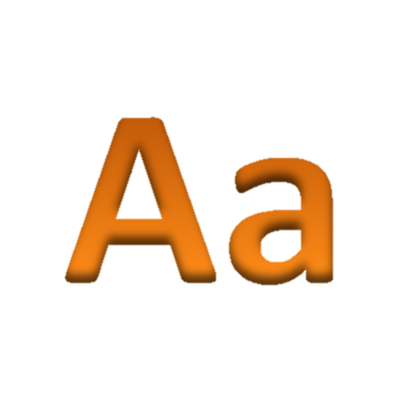 apple
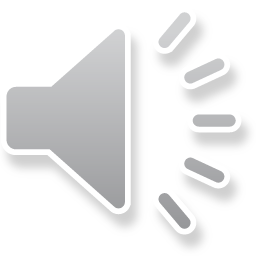 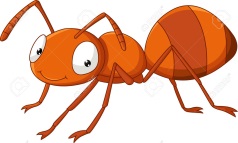 ant
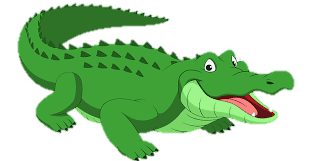 alligator
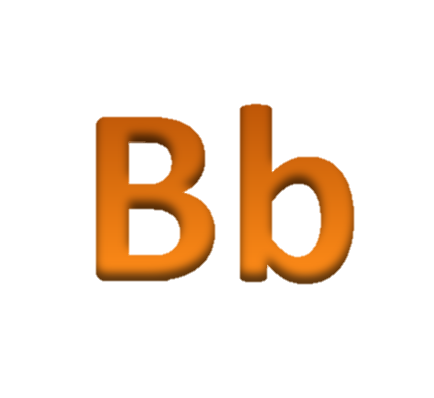